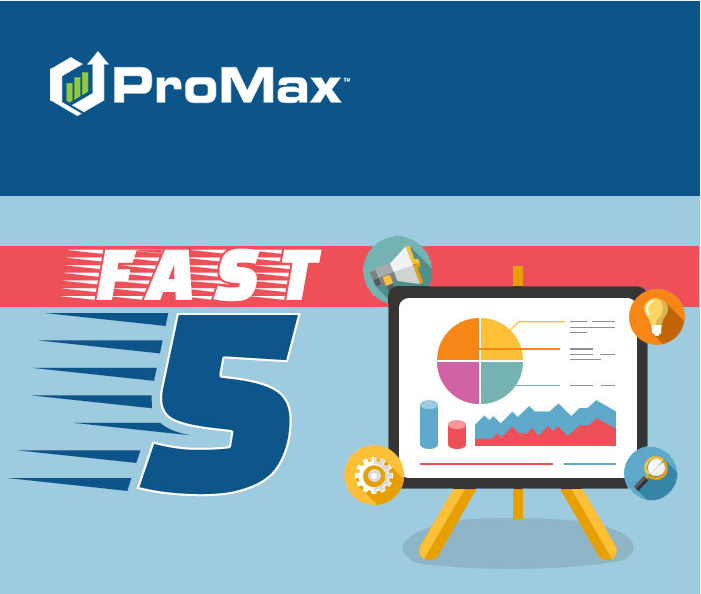 JULY
Agenda
CarFax Integration
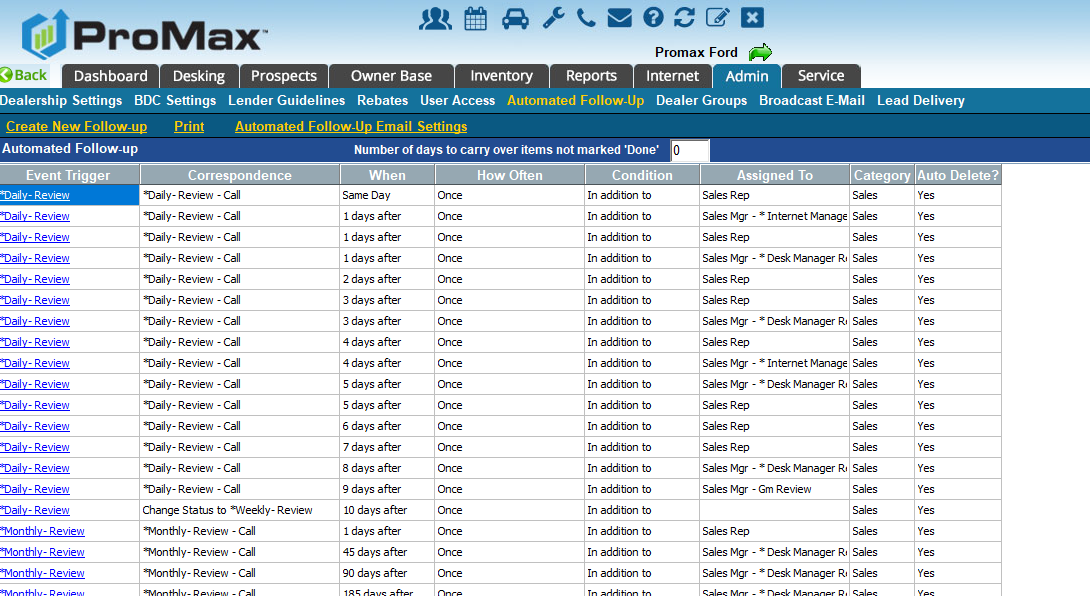 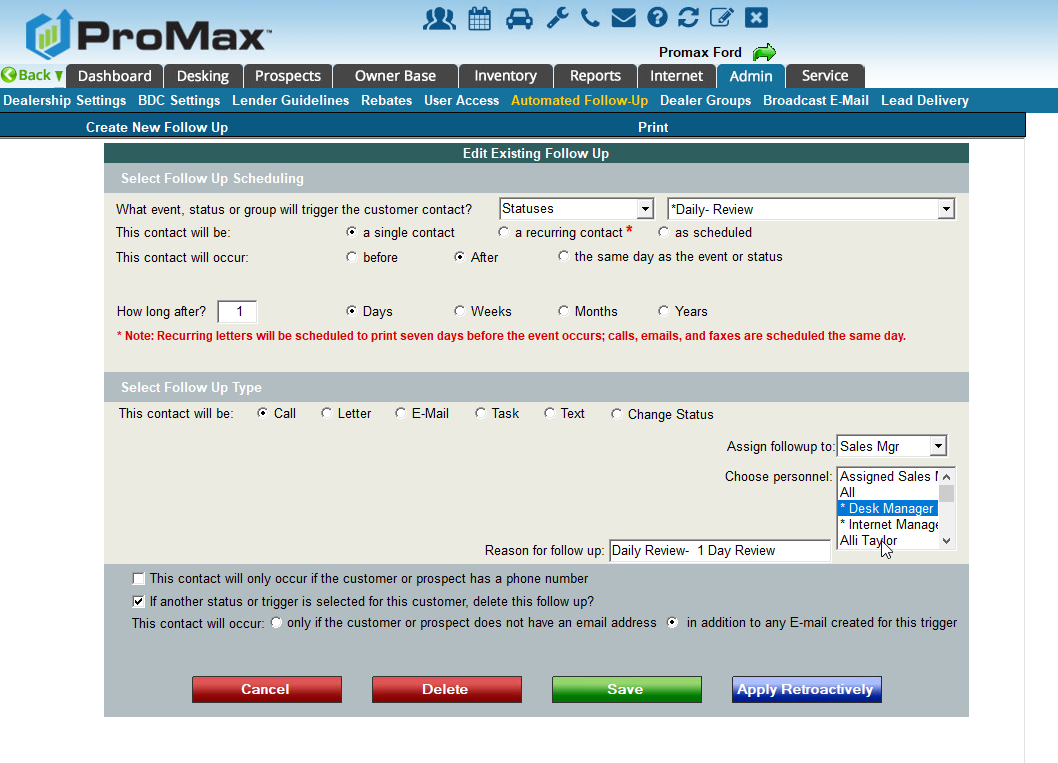 Automated Follow Up
When setting up your follow up cadences in ProMax, you can trigger these to flow from events or statuses. 
To create statuses, go to Admin > Dealership settings > Custom Statuses
To create or edit follow up, go to Admin > Automated Follow Up
To set up emails to automatically send, go to Admin > Automated Follow Up > Automated Follow Up Email Settings
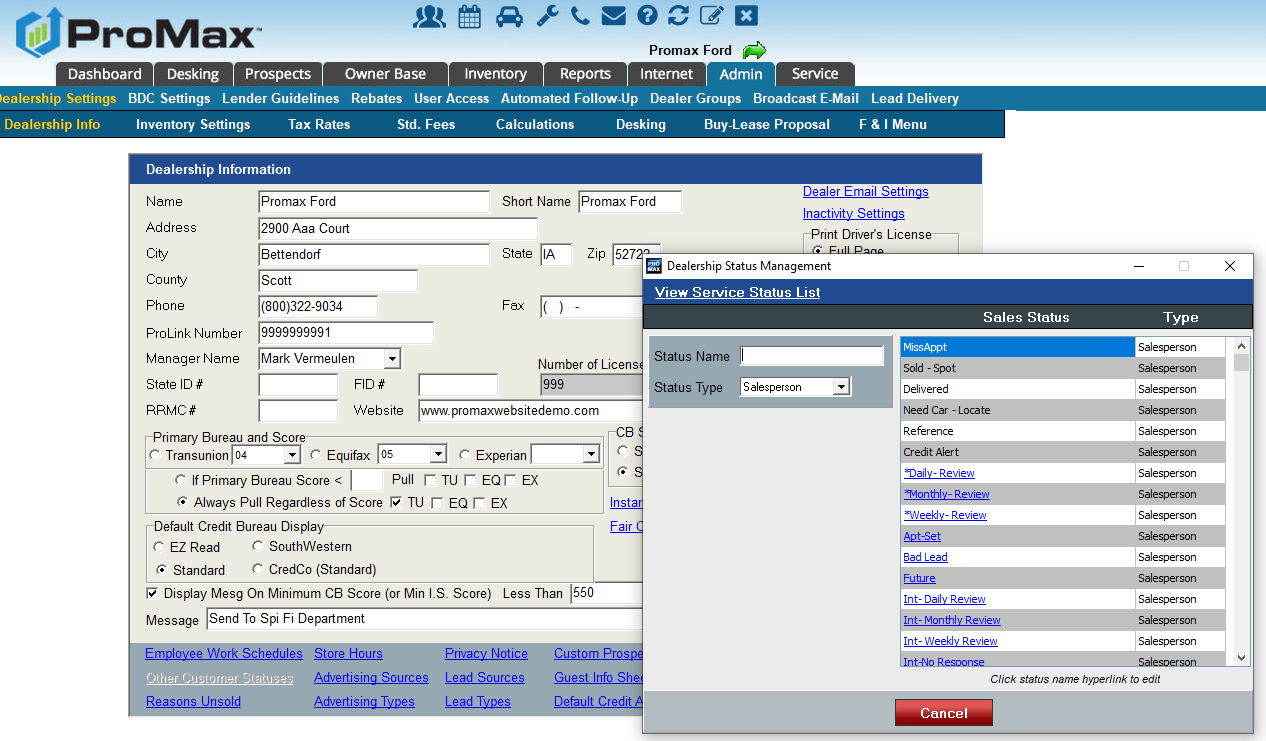 Salesperson Daily Work Plan
This is where the cadences that are set up in automated follow up will flow to the person that is scheduled to complete them.
Salesperson DWP
To access your Daily Work Plan, go to the calendar icon at the top of the screen, individual daily work plan, choose your name
In the workplan, click on reason to complete your task.
Manager Daily Work Plan
Managers can use work plans in ProMax to manage their customer interactions as well. You can use it just like a salesrep does, or set up shared manager buckets to ensure your staff is completing the tasks you scheduled for them.
Manager buckets can be shared amongst the management team in order to make sure that your staff is following up with customers appropriately. 
These are pho users set up in the system with automated follow up triggered to them every few days. The intention is not for you to actually call the customers for these tasks, but it is a prompt to take a look at the record and jump in if needed.
To add Manager Follow up, first add your user in Admin > User Access. Then assign follow up in Admin > Automated Follow Up every few days to trigger to the Manager Bucket.
Manager Daily Work Plan
Tracking Sales Rep Activity
Manager Buckets through the Daily Work Plan
Manager Dashboard
Easily make sure customers are assigned statuses and not falling through the cracks.
Use this for your weekly one on ones
Daily Work Plan Management Report
Use this to see how much of their workplan are they completing
Do they have too much on their plate? Are we following up too long? Are they trying to follow up on their own outside of the guidelines you set?
BDC Productivity Report
Very helpful overview of all activity in the system
Tracking Sales Rep Activity
Store Traffic Report
This is our newest report in ProMax. It shows you an overview of all the traffic in your store with the ability to drill down any way you want to see or manipulate the data
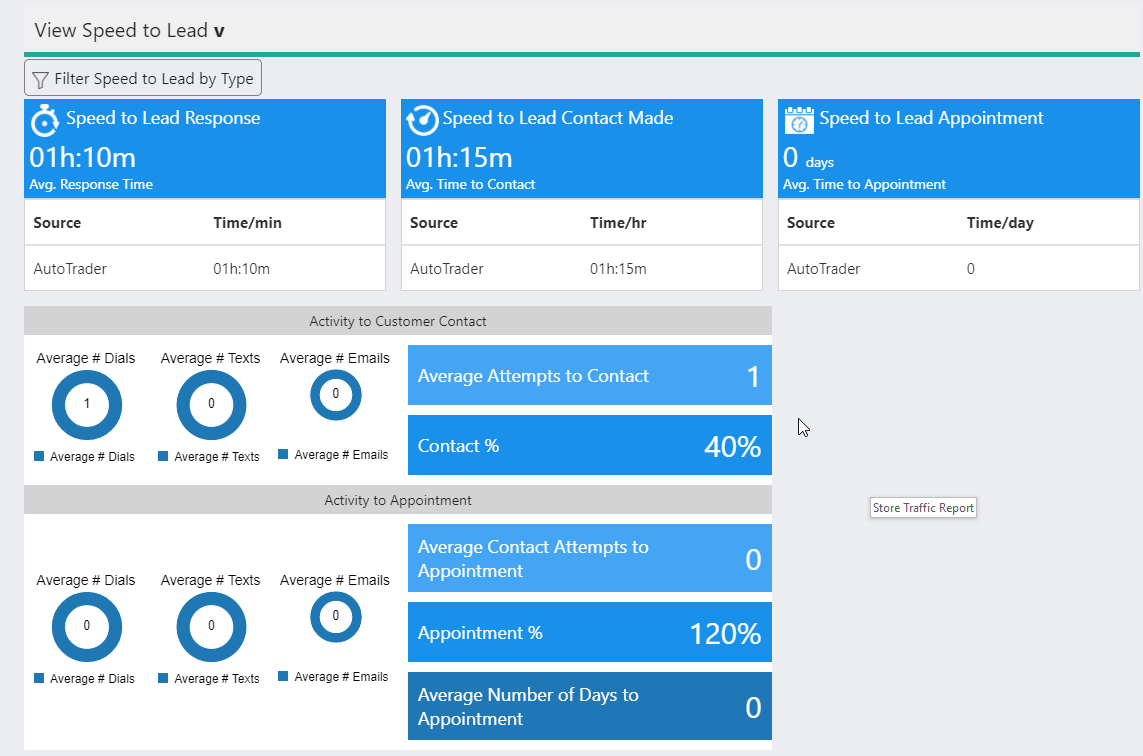 Store Traffic Report
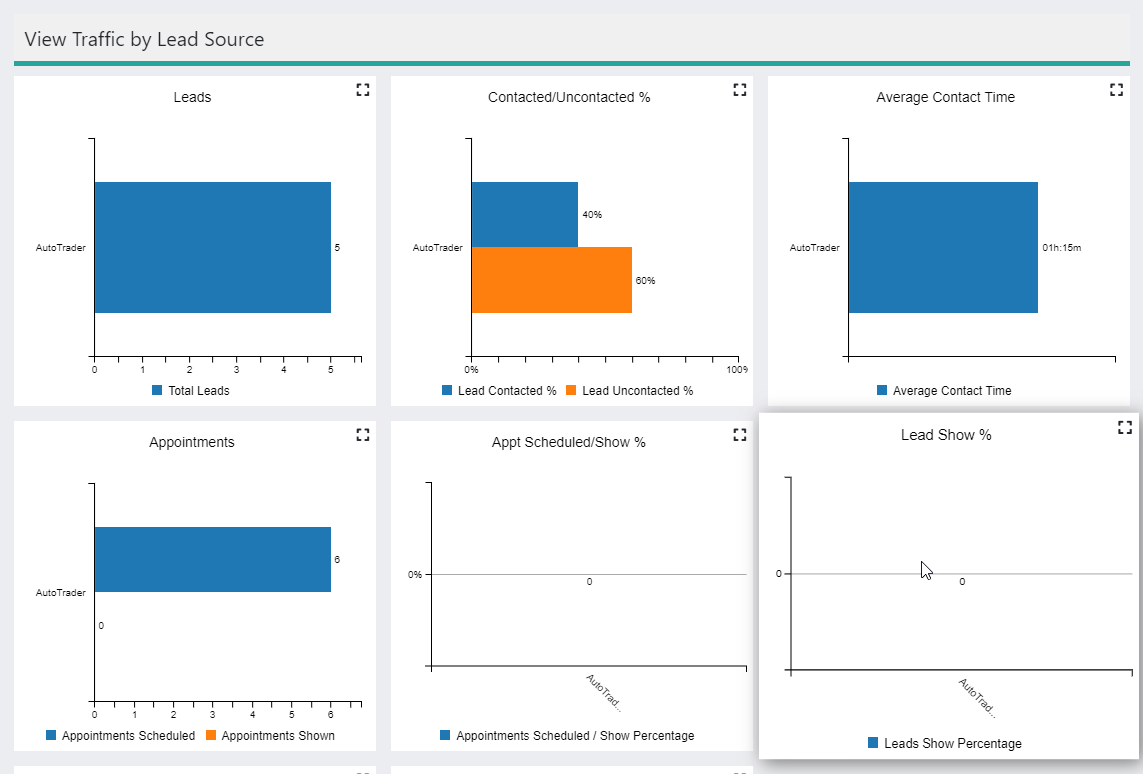 Reports > Store Traffic Report
First choose your filters and date range
Then choose what kind of traffic you’d like to look at
The boxes and graphs will give you a high level view. Click into any of the KPIs to see a detailed breakdown. 
Speed to lead is at the very bottom. Scroll down and click the arrow to compile.
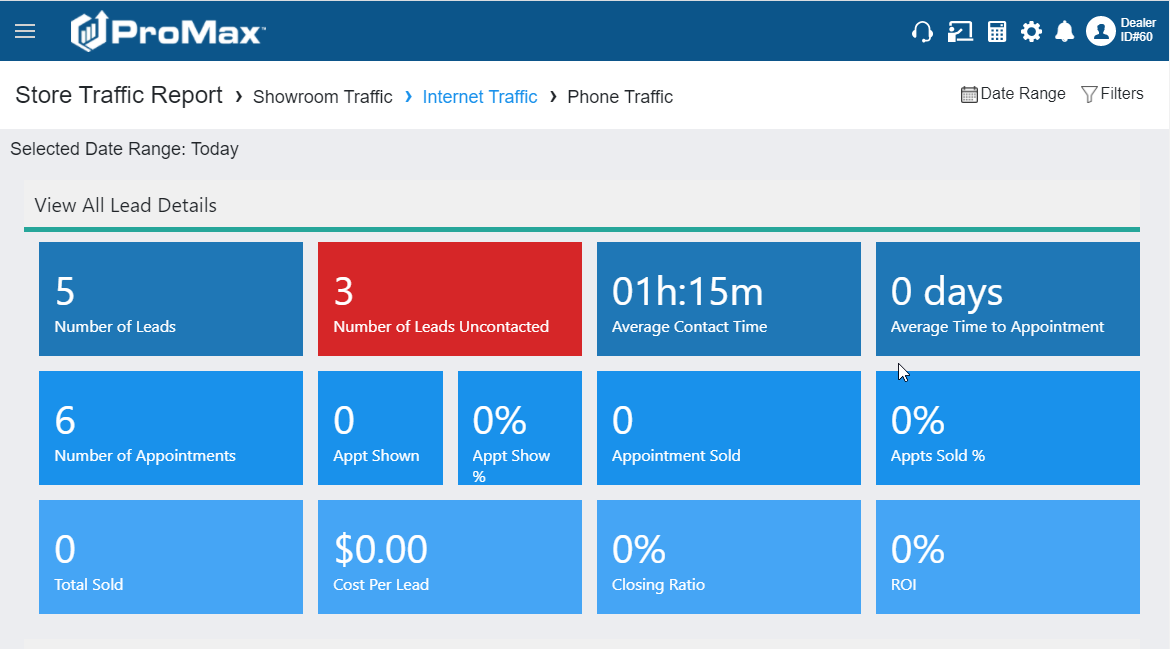 Contact our Dealer Support Line at 844-322-9034
Contact me directly at 563-344-7618 or Trista@ProMaxUnlimited.com

PromaxUnlimited.com
Facebook.com/ProMaxUnlimited
Twitter.com/ProMaxUnlimited
LinkedIn.com/Company/ProMax-Automotive-Software/
DealerUpdates.TypePad.com/Blog/
Questions?